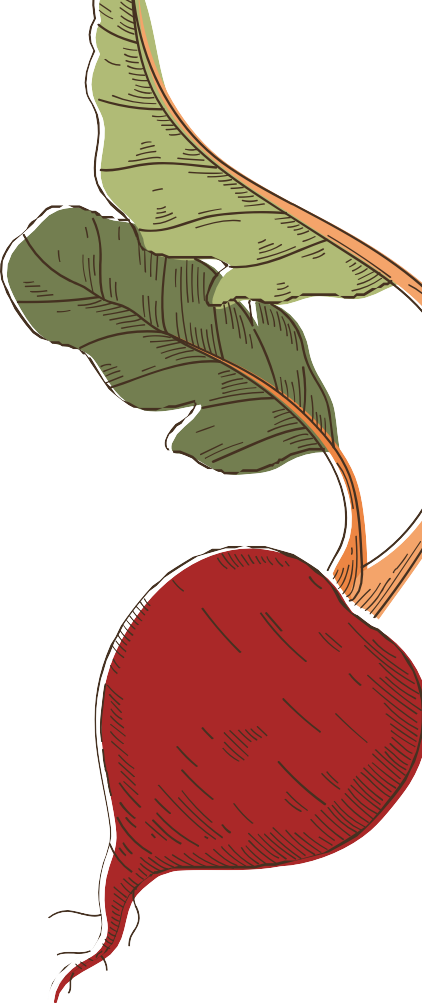 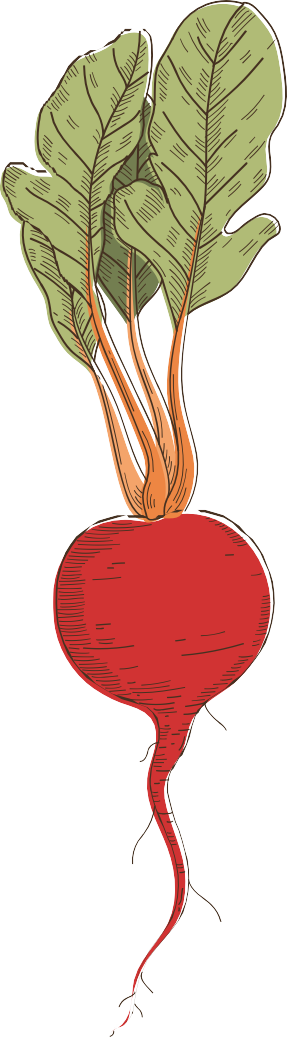 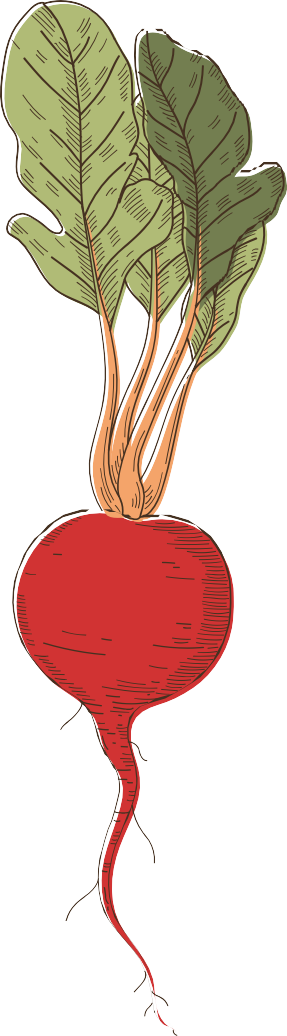 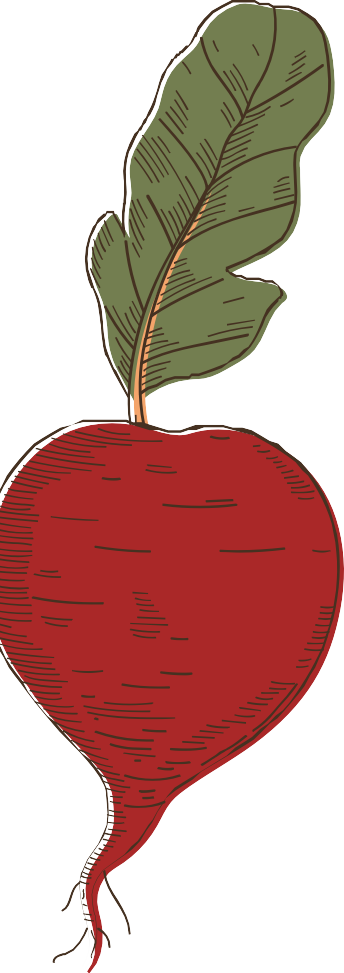 O Covil de Amélia
Amélia’s lair
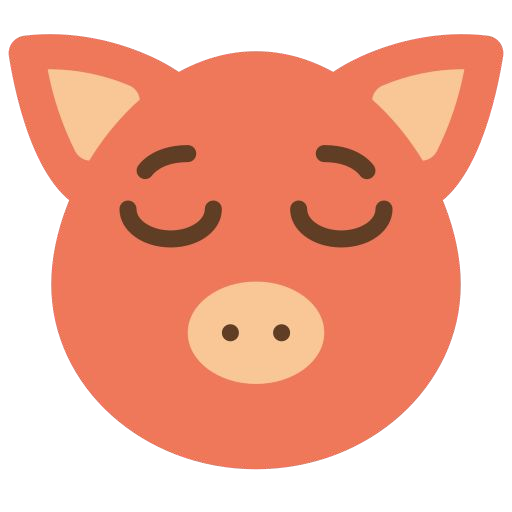 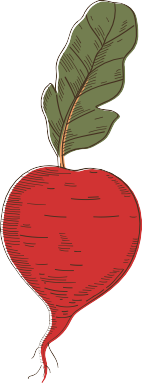 Quem é a Amélia?
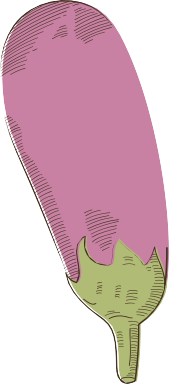 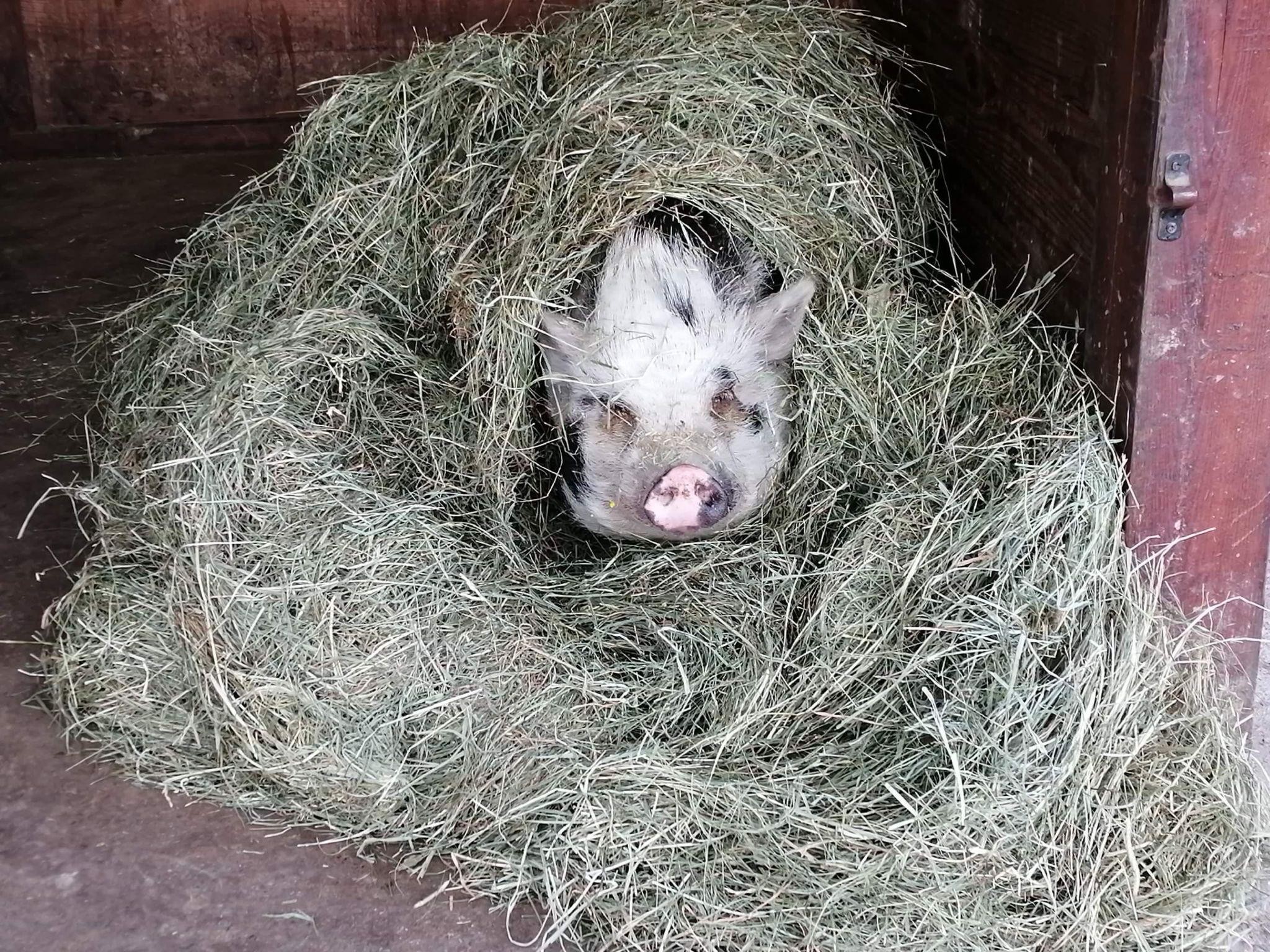 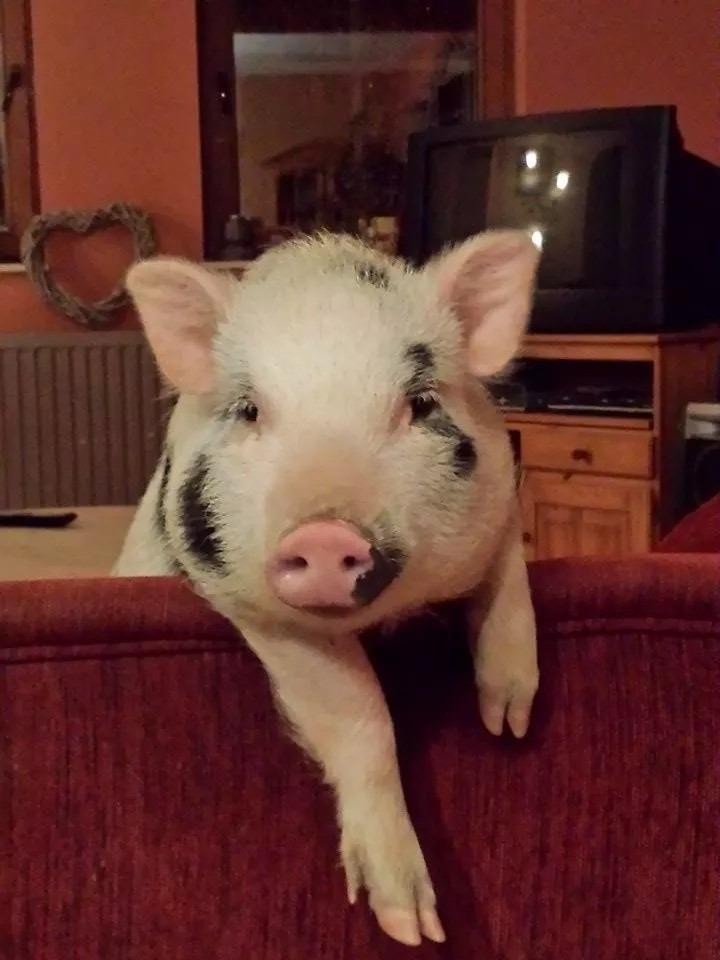 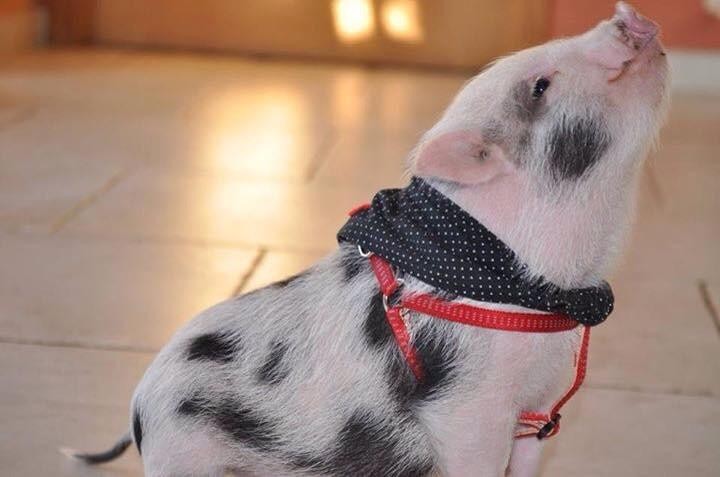 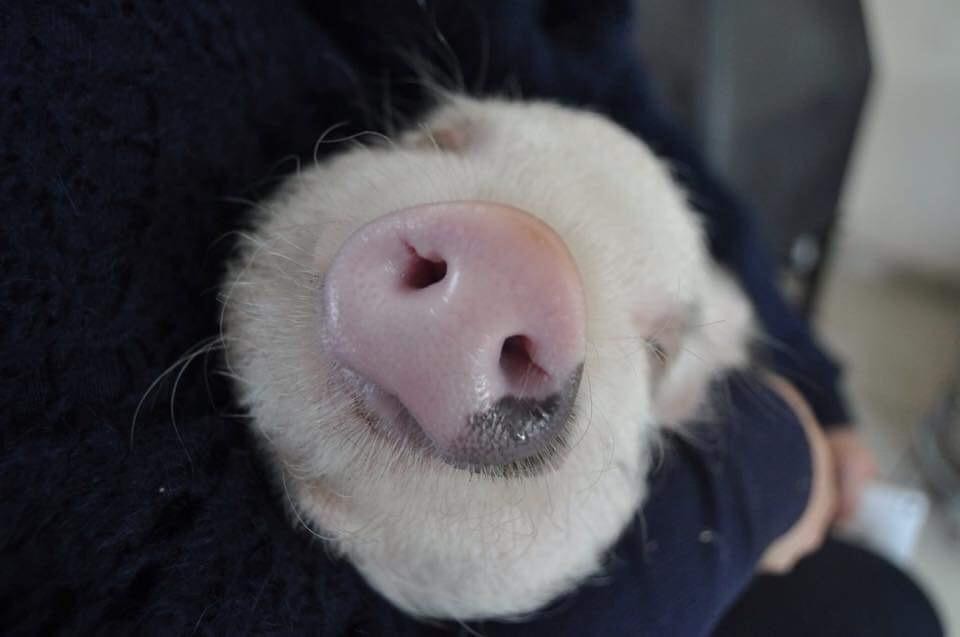 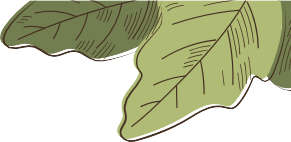 Ikigai
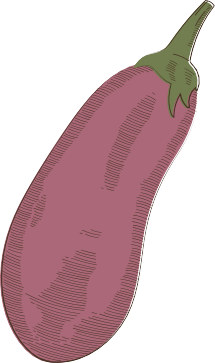 O que eu amo
Em que sou bom
Cultivo de frutas e legumes
Natureza
Plantas
Ter um emprego com significado
Trabalho manual
Trabalhar com plantas
Trabalho manual
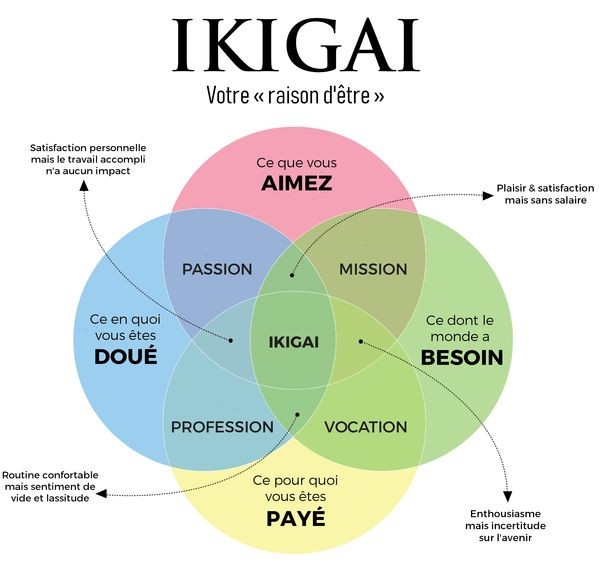 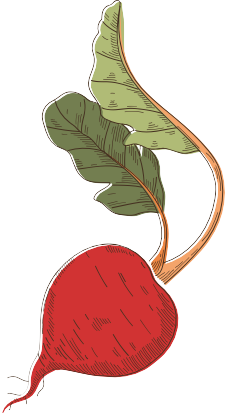 Para que sou pago/a
O que o mundo precisa
Venda de frutas e legumes
Workshops
Produtos saudáveis e sustentáveis
Empresas envolvidas
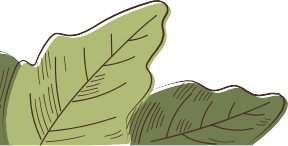 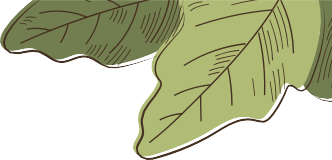 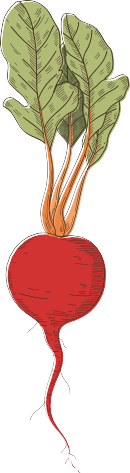 O que eu ofereço? (valor)
O quê
Necessidade do cliente
Como me destaco
Frutas e produtos hortícolas cultivados em permacultura 
Workshops
Produtos de qualidade
Ajuda a pessoas com problemas psicológicos
Alimentos de qualidade
Contribuir para uma economia mais sustentável
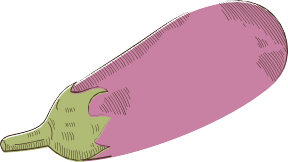 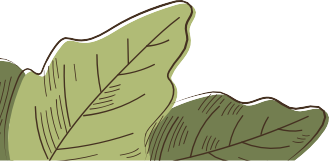 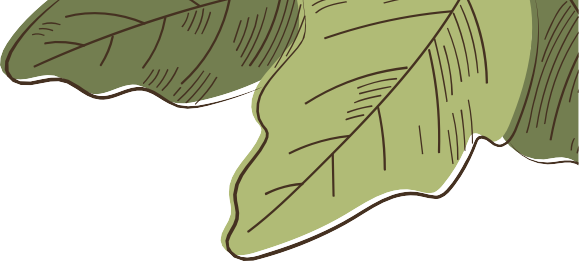 O que é a permacultura?
"A permacultura é originalmente um conceito de agricultura e horticultura sustentáveis baseado na observação cuidadosa dos ecossistemas e ciclos naturais e sua imitação."
Foi desenvolvido na década de 1970 pelo biólogo australiano Bill Molisson.
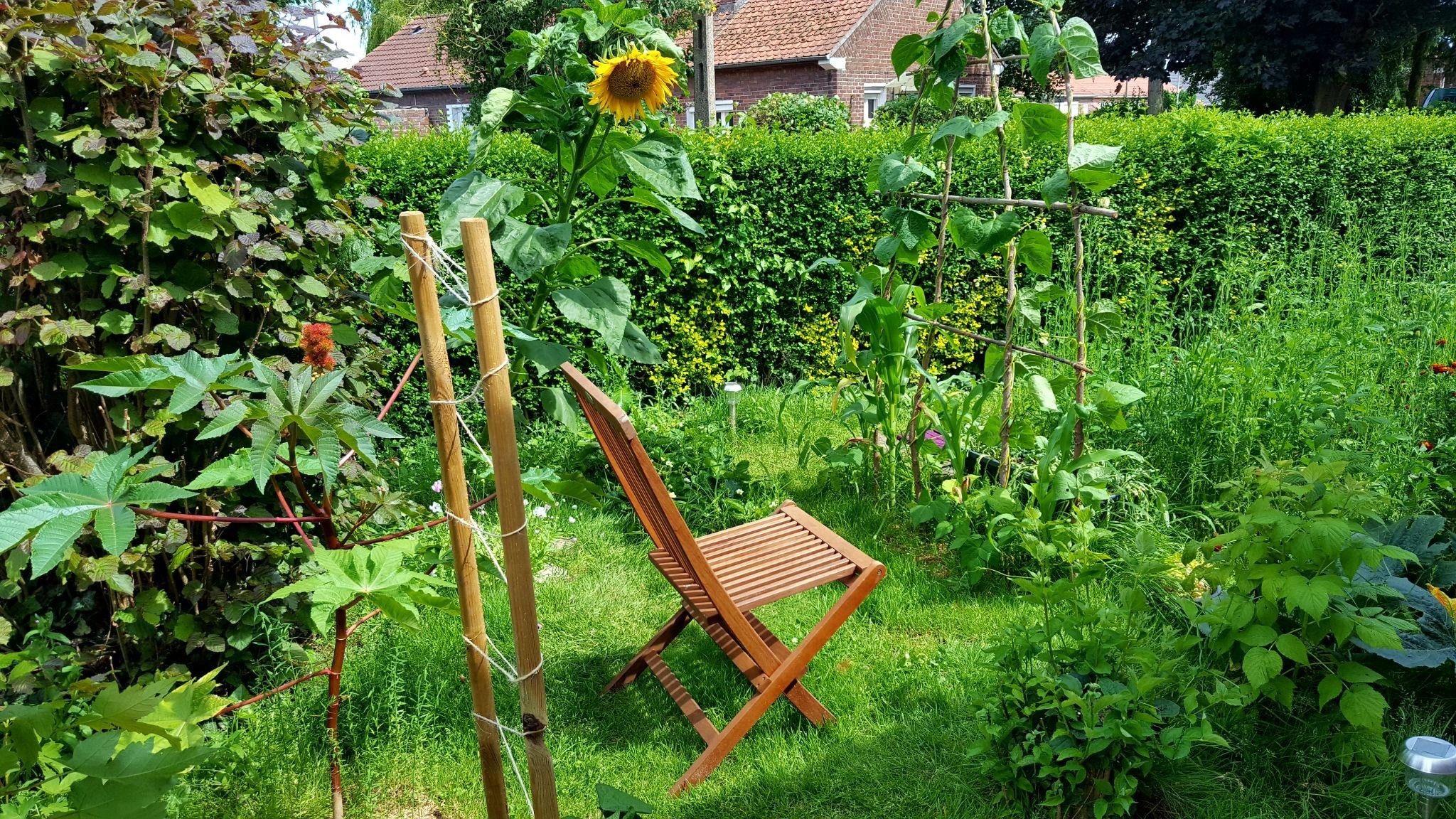 Culturas associadas (ex Milpa)
Animais
Utilização de vedações
Lagoas
Etc
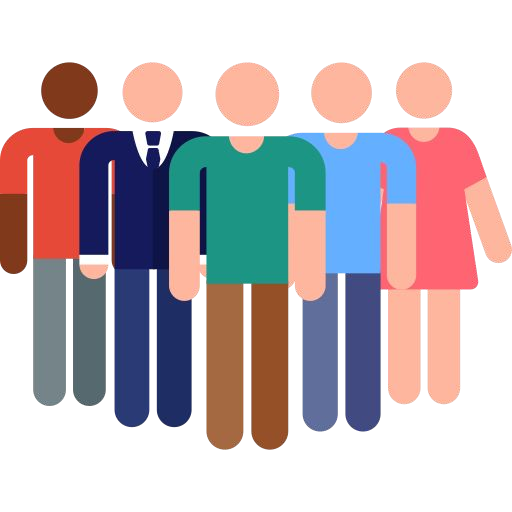 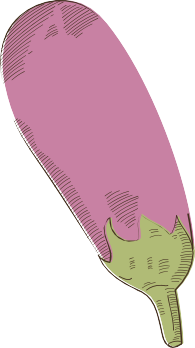 Quem são os meus clientes-alvo?
Idade
Passatempos
Cozinha 
Natureza
Meio Ambiente
25-60 anos
Ocupação
Género
Todas as carreiras
Sem género
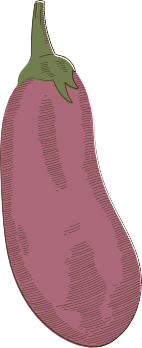 Location
Social class
Perto de quintas
Na cidade, para empresas
Com algum poder de compra
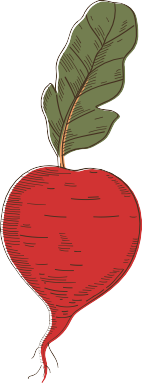 Quem são as minhas empresas-alvo?
Empenhadas numa sociedade mais sustentável
Na cidade
Em sintonia com a atualidade 
Com algum poder de compra
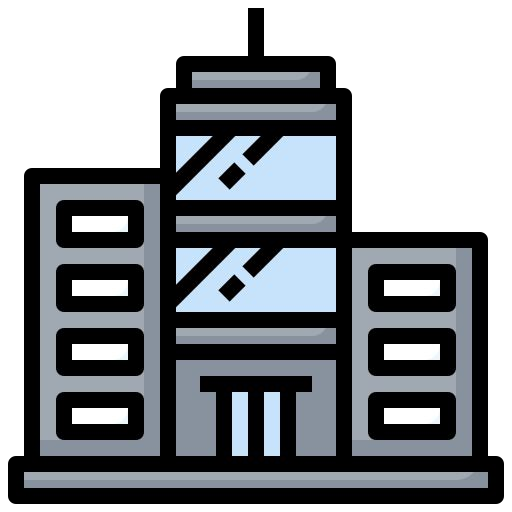 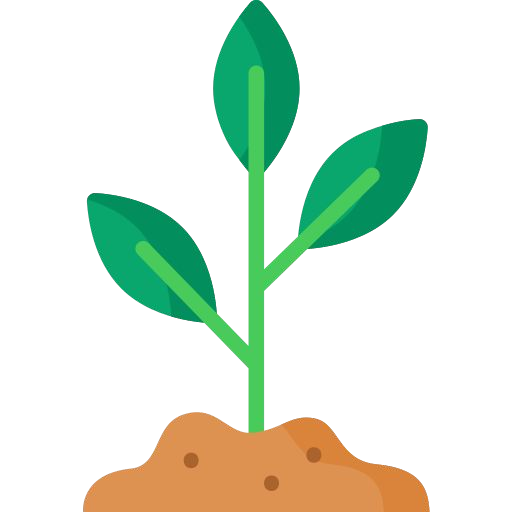 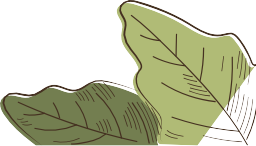 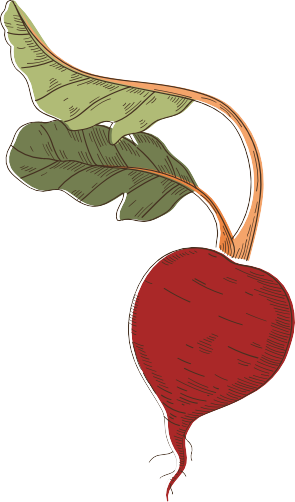 Relação com o cliente
Como encontrar o meu primeiro cliente? E os seguintes?
Redes sociais
Lojas de produtos biológicos (cartazes)
Financiamento coletivo
Prospeção (empresas)
Canal do Youtube e colaboração

Fidelizar clientes?
Sistema de subscrição
Organização de eventos
Receitas no cesto de produtos
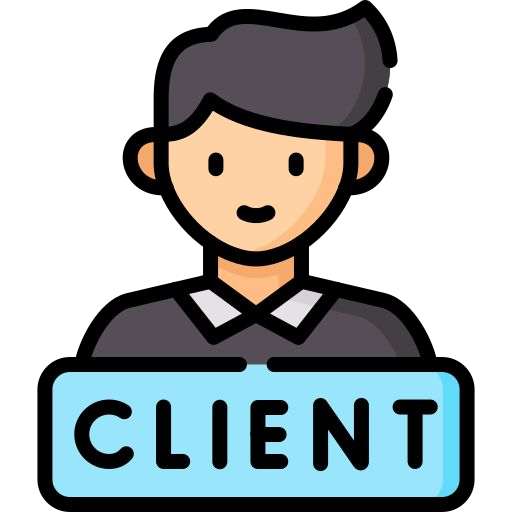 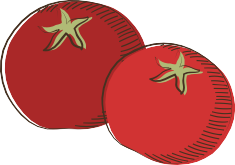 Contacto
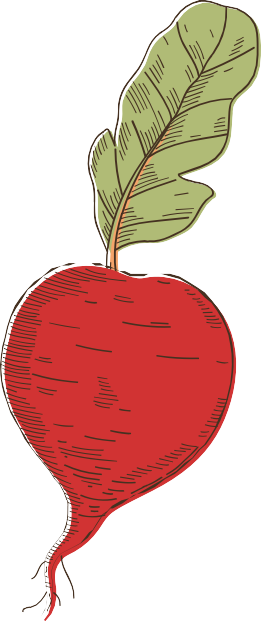 Onde
Quando
Loja na pequena quinta
Encomendar online ou comprar em quantidade no local
Fácil acesso e lugares de estacionamento
Entrega para empresas
3 vezes por semana das 15h às 18h 
Uma vez por semana
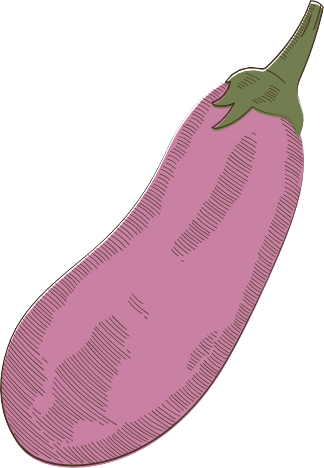 Exemplo de aluguer de local
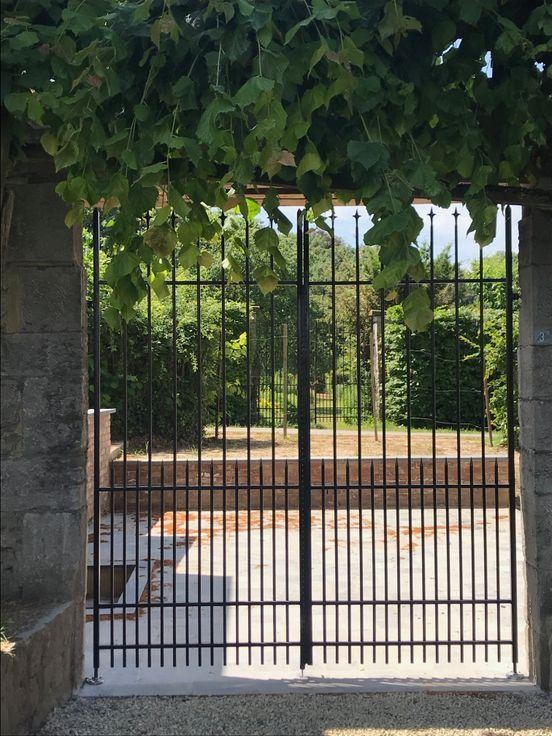 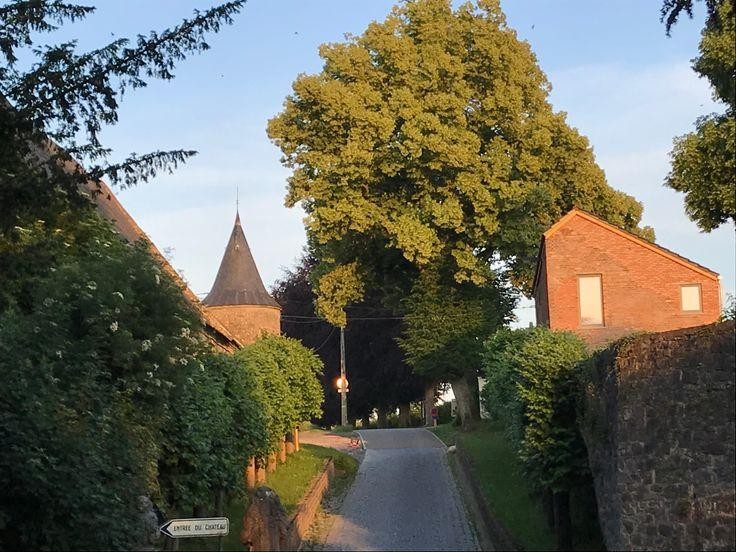 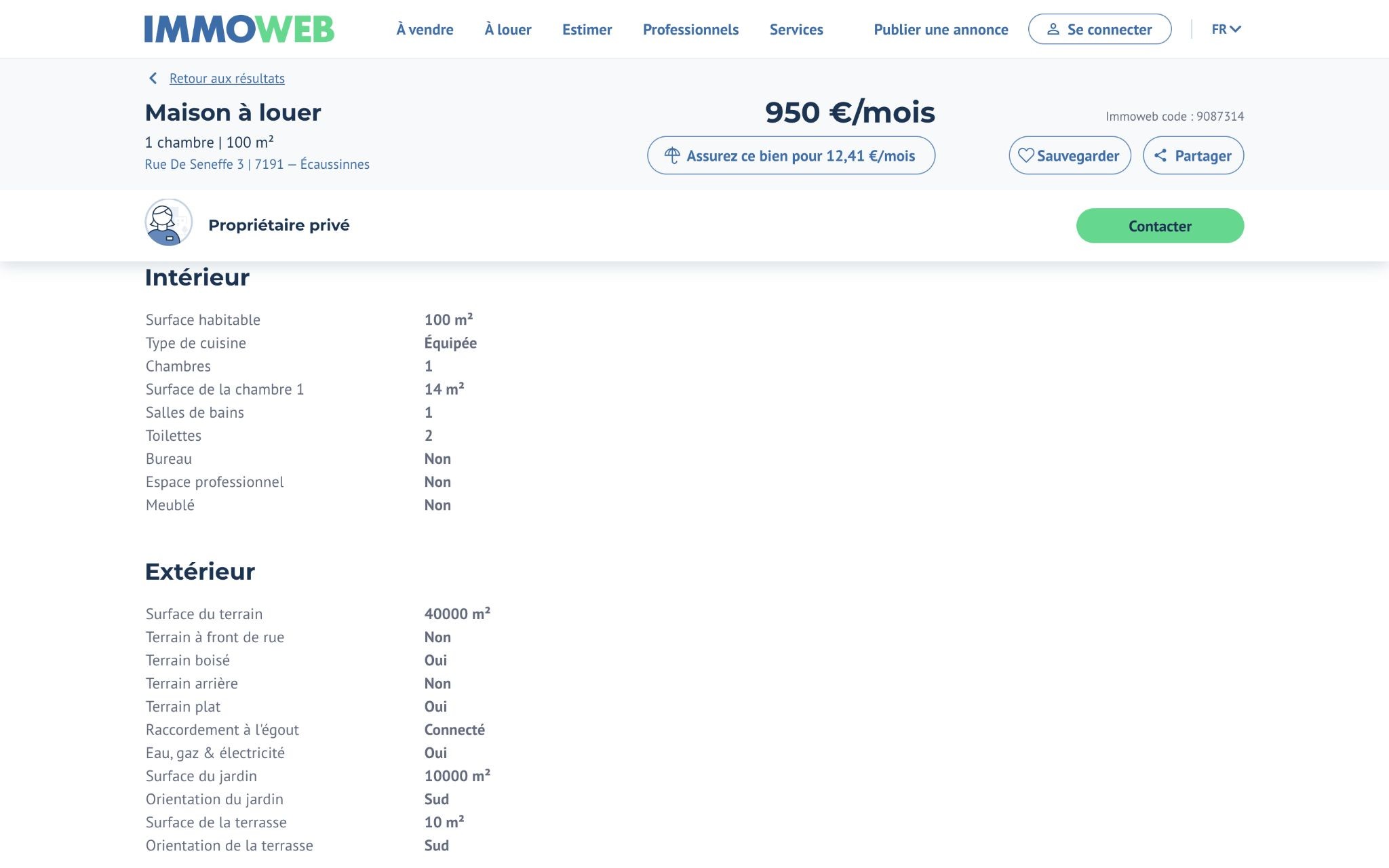 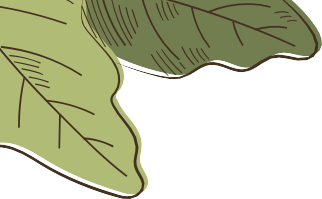 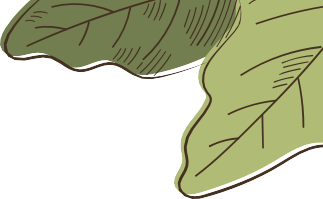 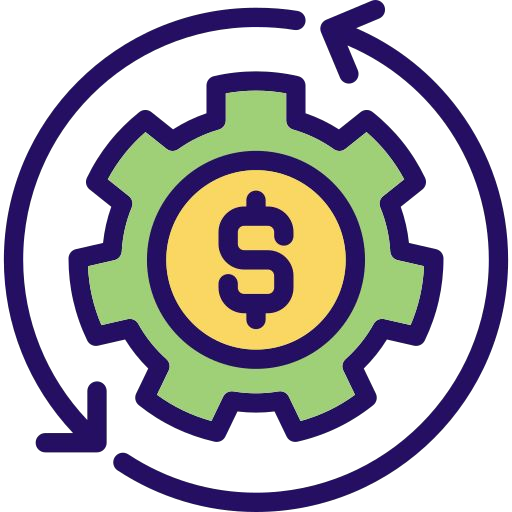 Taxas
Workshop
Tarifa média
Subscrição
50€/2h
125€/mês
40€/unidade
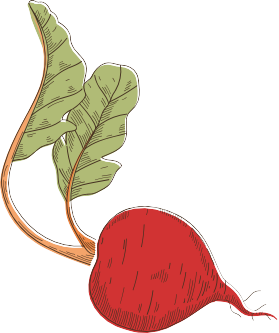 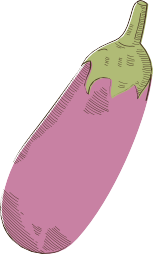 Atividades principais
Outros
Trabalho administrativo
Preparação do workshop
Planeamento para trabalhadores sazonais
Gestão de voluntários
Preparação de cestos
Preparação da loja
Entrega para empresas
Agricultura
Planeamento
Preparação do solo
Semeando
Plantação
Rega
Colheita
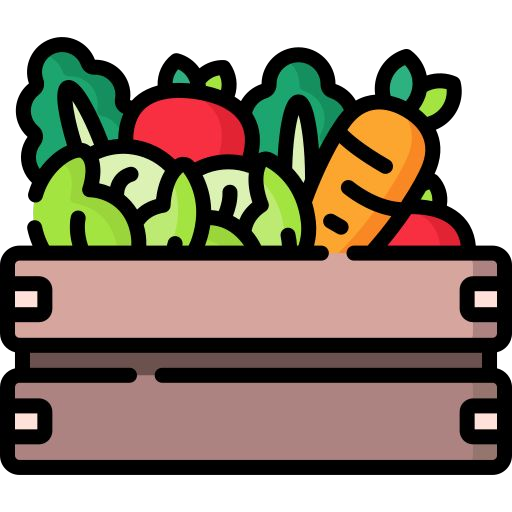 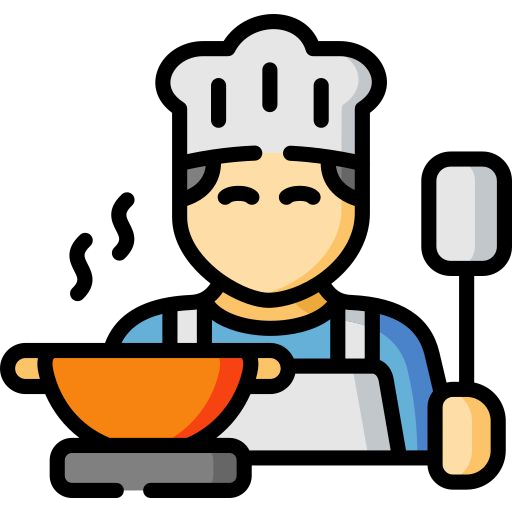 Parceiros/fornecedores
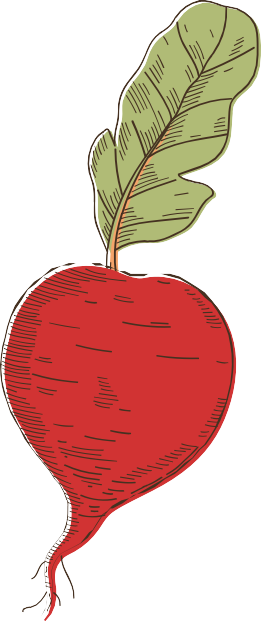 Sementes e mudas biológicas
Frutas e produtos hortícolas, se necessário
Solo para vaso de mudas
Emendas e adubos
Irrigação
Ferramentas
Organização sem fins lucrativos que trabalha com saúde mental 
Associação de horticultores
Suppliers
Partners
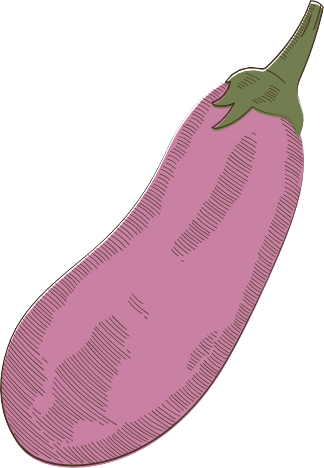 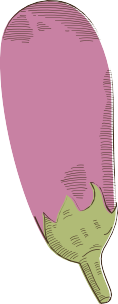 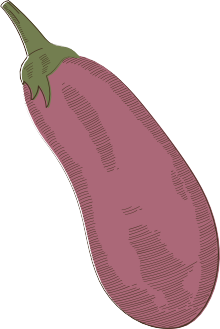 Recursos
Pessoal ?
Autorização ?
1 trabalhador estudante sazonal
Voluntários (terapia)
AFSCA
Acesso a profissão regulamentada?
Finanças?
Material ?
Sim Crowdfunding (grupo)
Estufa de Tarpaulin
Micro trator 
Irrigação
Ferramentas
Não
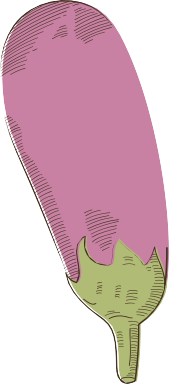 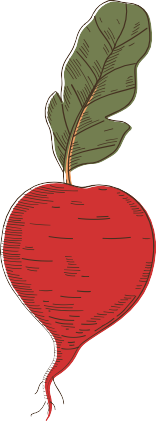 Concorrência
Direta
Indireta
Jardins em casa
Supermercados
Outros agricultores no mercado 
Mercados locais
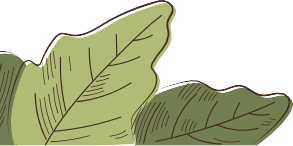 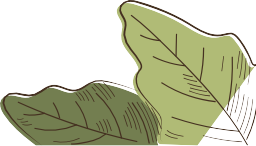 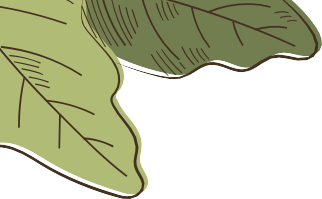 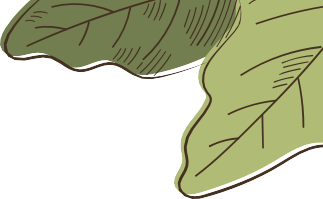 Receita mensal de vendas
Receitas totais de vendas : 6.525€
Custos de compra: 1631 € (25%)
Cesta média
Seminário
Subscrição
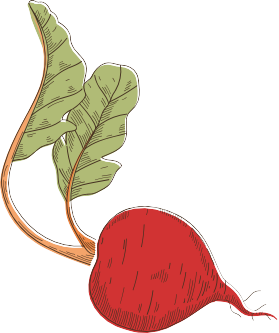 40 €
25/dia
3/semana

Total = 3000 €
50 €/pessoa
8 pessoas/semana
1/semana
125 €
25/mês

Total = 3125 €
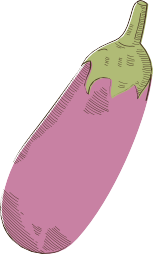 Total = 400 €
Investimentos
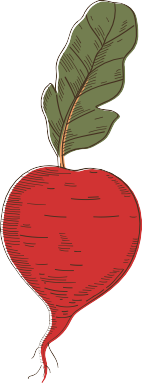 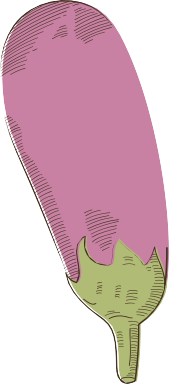 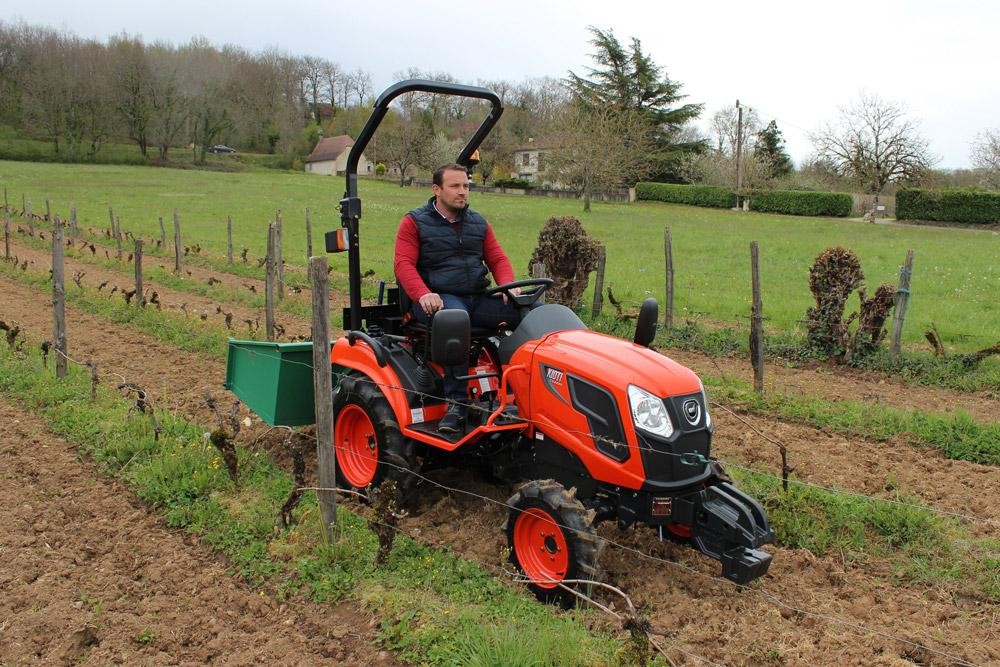 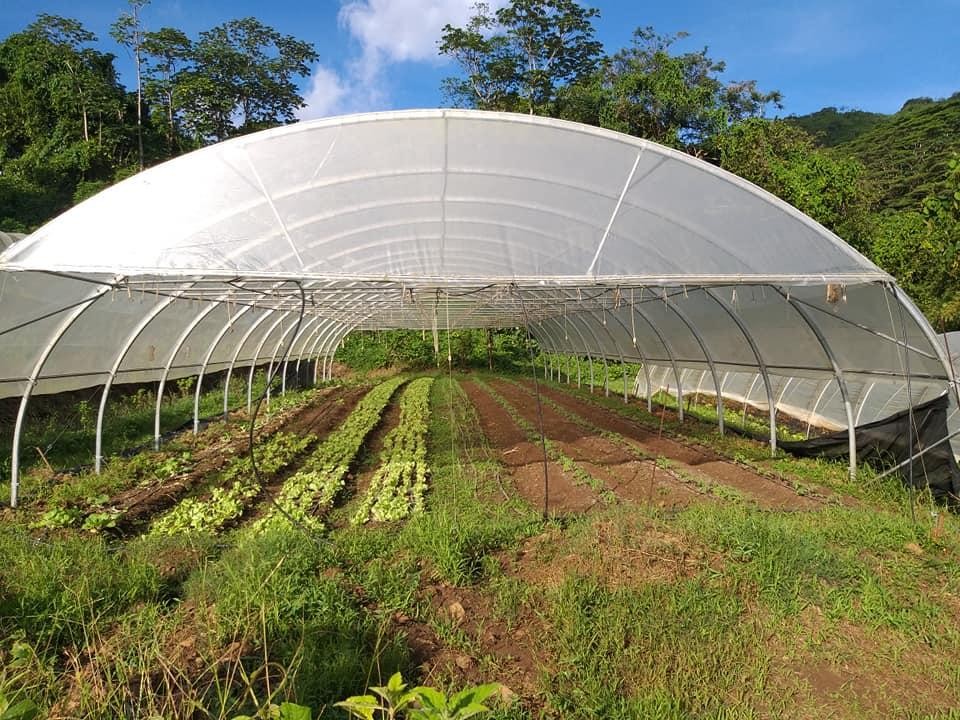 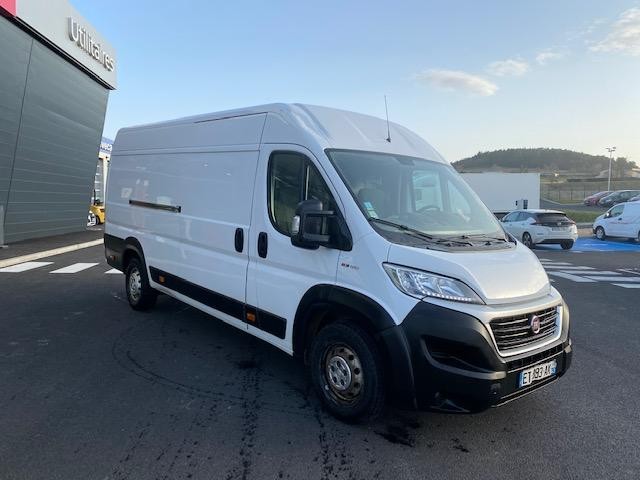 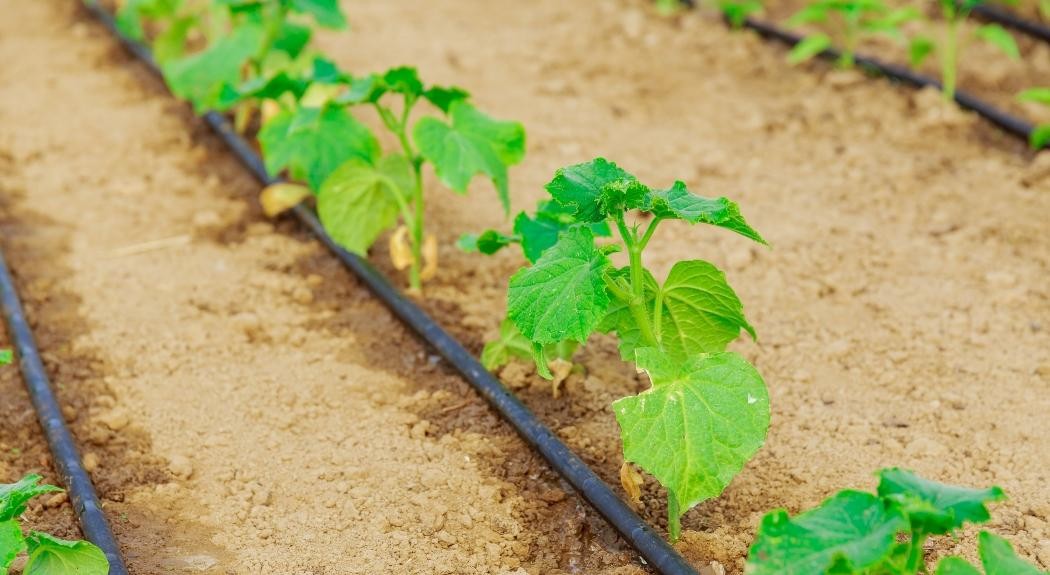 Total dos investimentos : 37 000 €
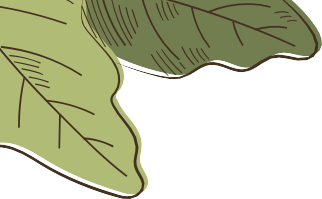 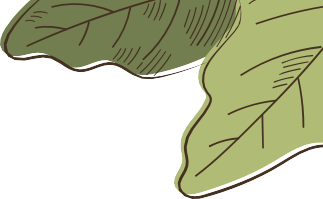 DespesasOperacionais
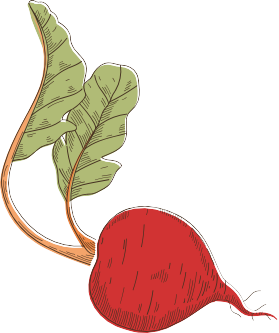 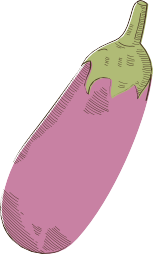 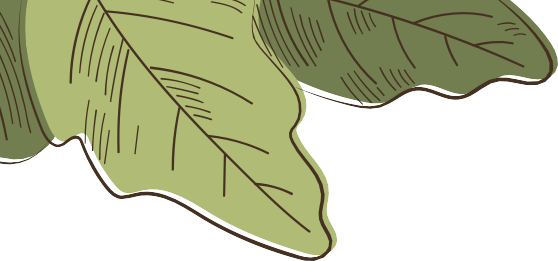 Financiamento
Cálculo do lucro
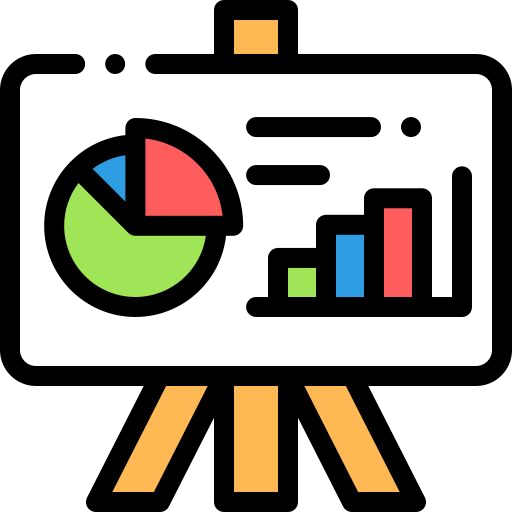 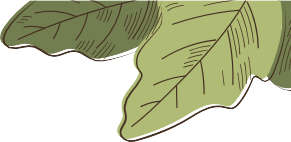 Análise SWOT
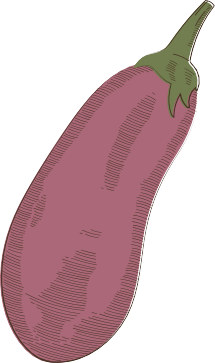 Pontos fortes
Pontos fracos
Conhecimento Compromisso  Motivação
Organização pessoal
competências/eficiênciaContacto com clientes
Oportunidades
Ameaças
Um mercado em expansão  
Útil à sociedade
Não devidamente remunerado
Meteorologia e catástrofes naturais (alterações climáticas)
Concorrência de grandes agricultores ou cadeias de lojas biológicas (por exemplo, “Bioplaneta")
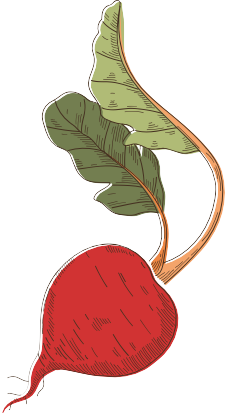 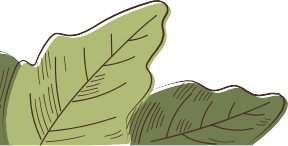 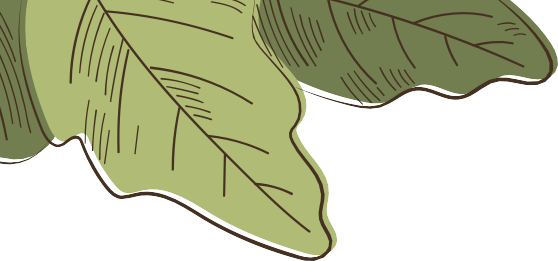 Oportunidades de desenvolvimento
Produtos transformados
Vendas orgânicas em lojas
Mercado
Formação em agricultura profissional
Quinta educativa
Passeios pelo jardim
Organização de eventos
Terapia de jardim e natureza
Vídeos na quinta
Etc
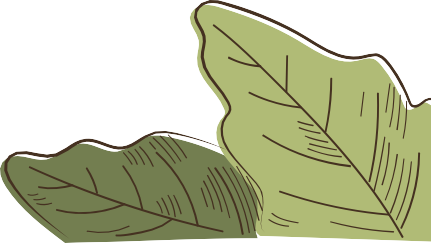 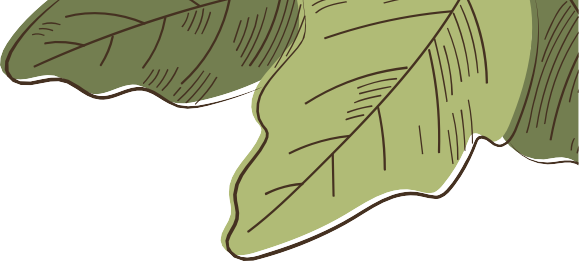 Pessoas, Planeta e Lucro
Um ambiente acolhedor e trabalho com significado para os meus colaboradores, um lugar terapêutico para voluntários, preços justos…

Compromisso com a ecologia e com a produção de alimentos em permacultura, sem pesticidas, o mínimo de embalagens possível, sem fertilizantes químicos, parceria com a “Too Good To Go”, controlo de pestes biológico, equipamentos usados…

Investimento em projetos associativos, que ajudem outros horticultores a instalarem-se
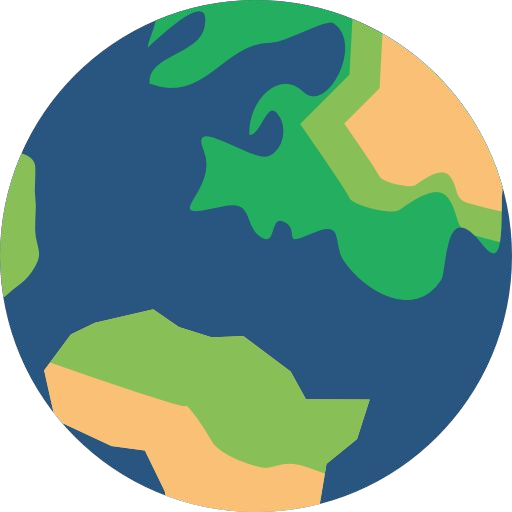 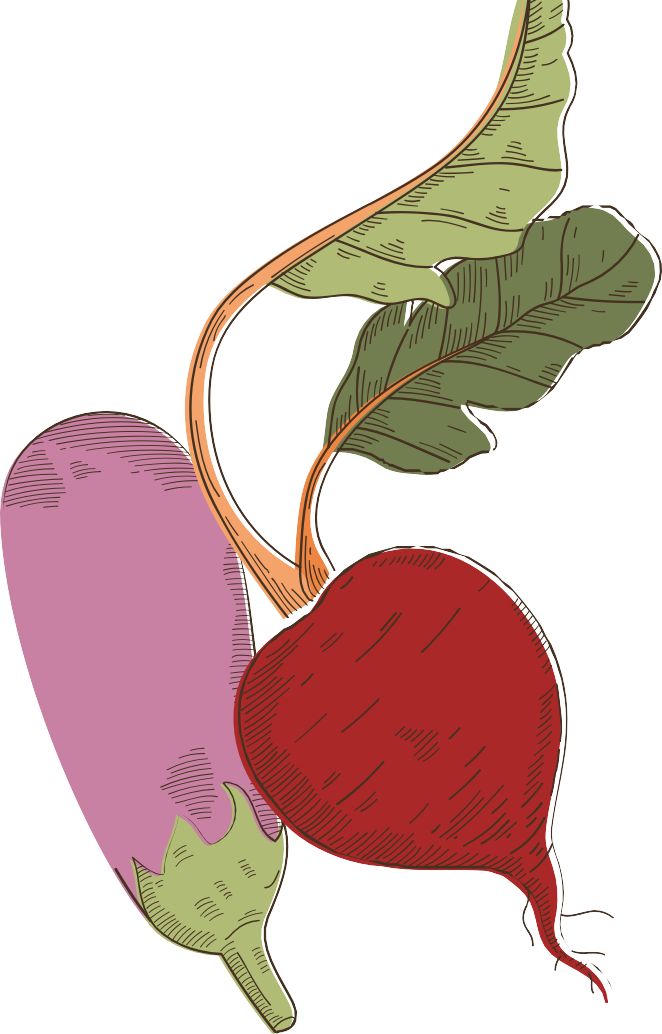 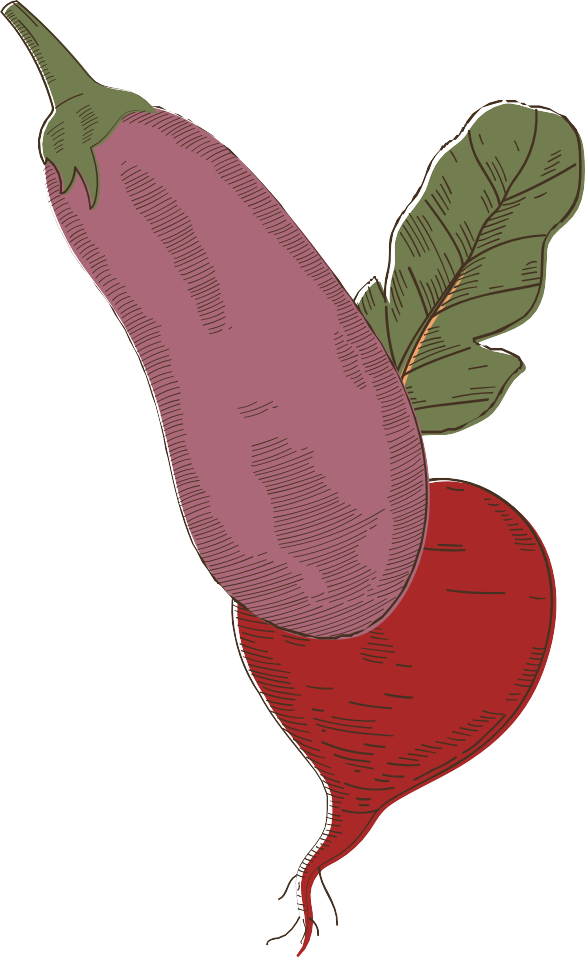 Obrigado/a 
pela vossa atenção :)
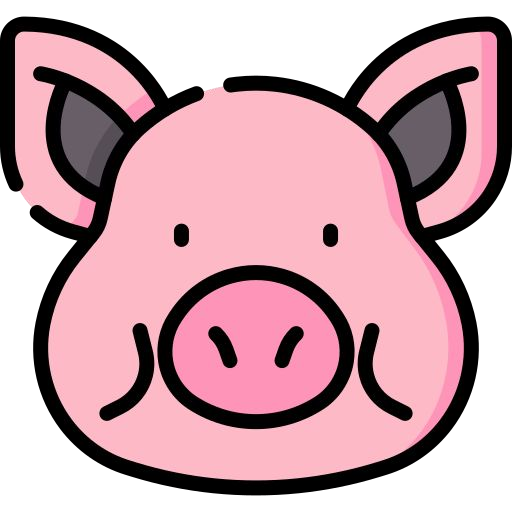 CREDITS: This presentation template was created  by Slidesgo, and includes icons by Flaticon, and  infographics and images by Freepik